Культурные практики
Лекция 4
В содержательном разделе Программы должны быть представлены: а) особенности образовательной деятельности разных видов и культурных практик….
ФГОС дошкольного образования. Основные принципы дошкольного образования:
2) построение образовательной деятельности на основе индивидуальных особенностей каждого ребенка, при котором сам ребенок становится активным в выборе содержания своего образования, становится субъектом образования (далее - индивидуализация дошкольного образования);
3) содействие и сотрудничество детей и взрослых, признание ребенка полноценным участником (субъектом) образовательных отношений;
4) поддержка инициативы детей в различных видах деятельности;
7) формирование познавательных интересов и познавательных действий ребенка в различных видах деятельности.
Развитие способностей и творческого потенциала каждого ребенка как субъекта отношений с самим собой, другими детьми, взрослыми и миром.
Открываем определение…
Культурные практики – это обычные для ребенка (привычные) способы самоопределения, саморазвития и самореализации, тесно связанные с содержанием его бытия и со-бытия с другими людьми. Это также  апробация (постоянные и единичные пробы) новых способов и форм деятельности и поведения в целях удовлетворения разнообразных потребностей и интересов ребенка (Н.Б. Крылова)
В чем особенности практики дошкольника?
Что такое практика?
Ребенок решает задачи (проблемы), связанные с содержанием образовательной деятельности
…усилия, прилагаемые человеком к разрешению выдвигаемых жизнью задач
Ребенок осваивает новый социокультурный опыт
…источник опытности, умения
Решение задач основано на имеющемся опыте, склонностях ребенка
…в основе практики лежат знания и  способности человека
Практика включает в себя творчество
…деятельность человека, способ создания материальной и духовной культуры
Что делает практику культурной?
Процесс …приобретения культурных умений при взаимодействии со взрослыми и в самостоятельной деятельности в предметной среде называется процессом овладения культурными практиками.
(Примерная основная образовательная программа дошкольного образования)
Культурное умение – умение, соответствующее культурным образцам человеческой деятельности; готовность и способность ребенка действовать во всех обстоятельствах жизни и деятельности на основе культурных норм. 
 
Уникальный характер культурных умений, проявляется в самостоятельных действиях в виде:
собственных проб, поиска, выбора действий и поступков, 
конструирования, продуктивной деятельности, 
творчества, исследования.
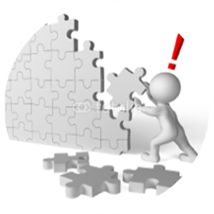 Зачем дошкольнику культурная практика?
Чем отличается самостоятельная деятельность отличается от культурной практики?
Н.Б. Крылова
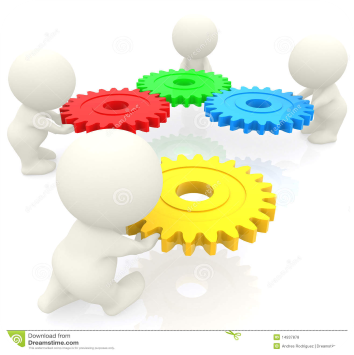 Ребенок должен попасть в культуру, творить и развиваться в ней!                                        (теория Л.С. Выготского)
«Процесс приобретения общих культурных умений во всей его полноте возможен только в том случае, если взрослый выступает в этом процессе в роли партнера, а не руководителя, поддерживая и развивая мотивацию ребенка».

«Примерная основная образовательная 
программа дошкольного образования»
Почему ФГОС ДО ориентирует на проектирование культурных практик?
Культурная практика отвечает на вопрос:
зачем ребенку осваивать ту, или иную тему, знания и умения?
По, мнению Н.А. Коротковой без смысловых контекстов, наполняющих деятельность ребенка смыслом и содержанием, она становится чередой скучных упражнений.
Ребенку рекомендуется включаться в деятельность как в культурные практики, обладающие в жизни человека различными смыслами их выполнения: изготавливать сувениры, использовать продукты деятельности как подарки, создавать коллекции, галереи, готовить макеты, проводить экскурсии…
Методические рекомендации по работе с Примерной основной образовательной программой дошкольного образования и Федеральным государственным образовательным стандартом дошкольного образования. – М. ФИРО, 2016
Основные признаки культурных практик
1
2
3
4
5
6
7
Откуда берутся проблемы для решения в культурных практиках?
«…сам ребенок становится активным в выборе содержания своего образования, становится субъектом образования»
 ФГОС ДО
Вопросы детей
Детские догадки
Детские разговоры
Обсуждения во время сбора группы в круг
Случайные замечания, происшествия
Вопросы и проблемы, которые ставятся взрослыми: 
как нарисовать…, сделать…, узнать…, что на что влияет? 
что, во что превращается? что, чем может быть?...
Виды культурных практик по направленности
Коммуникативные
Какие задачи и содержание реализуют непрерывная образовательная деятельность и культурные практики?
НОД
Культурная практика
Содержание, которое определяется на основе интересов и выбора детей
Инвариантное содержание образовательных областей – «минимум»
Базовые знания и умения, интересы
Развитие самостоятельности, интересов, творчества, инициативы
Инновационный способ проектирования содержания образовательной деятельности
Методические рекомендации по работе с Примерной основной образовательной программой дошкольного образования и Федеральным государственным образовательным стандартом дошкольного образования. – М. ФИРО, 2016
Сокращение количества НОД!
Алгоритм проектирования 
культурной практики
То, что дети выучивают, не следует автоматически из того, что им преподают; это, скорее, в значительной степени вытекает из их собственной деятельности как следствие их активности и ресурсов взрослых.

Л. Малагуцци, итальянский педагог
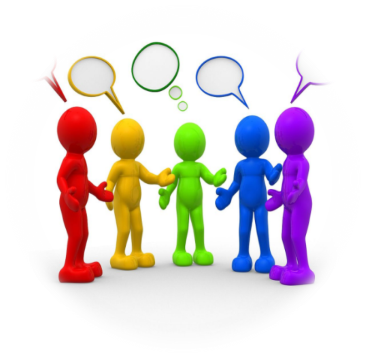 Помним про культурно-смысловые контексты!
- В основе культурной практики – проблема, сформулированная как вопрос.- Вопрос побуждает не к прямому ответу, а к поиску - к деятельности.
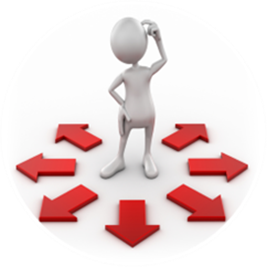 Технология организации культурных практик
Культурная практика – решение проблем, возникающих в образовательной деятельности ребенка
1 шаг. Постановка проблемы и создание 
проблемной ситуации («знание о незнании») в виде:
Проблемного вопроса ребенка или взрослого
Задания
Демонстрации опыта
Рассказа о каком-либо необычном факте
В основе лежит поисково-исследовательская технология
«Глаз дремлет, пока разум не разбудит его вопросом».
 
Л. Малагуцци, итальянский педагог
Технология организации культурных практик
2 шаг.  Выдвижение гипотез на основе привлечения имеющегося у детей опыта:
3 шаг. Решение проблемы.
Использование аналогий
Сообщение детям дополнительной информации
Организация деятельности (опыт, эксперимент, пробующие действия) и оценка результатов деятельности (что получилось?)
4 шаг. Формулирование вывода, установление связи с известным.
5 шаг. Решение творческой задачи на основе вывода (создать, придумать, изобрести…).
Коммуникация
 по поводу происходящего
Ребенку нужно прежде всего дать инструменты, 
с помощью которых он сможет самостоятельно анализировать действительность.
Н.Е. Веракса, российский профессор, докт. психол. наук
В чем особенности позиции взрослого в организации непрерывной образовательной деятельности и культурных практик?
Педагог – организатор НОД
Педагог  - организатор 
культурных практик
Изучает текущие и перспективные интересы детей
Ставит перед детьми задачу
Предлагает проблемы для решения, побуждает к выбору
Вызывает желание решить задачу
Побуждает к самостоятельному поиску решения и пробам, осуществляет индивидуальную поддержку
Дает образец деятельности и вызывает подражание
Помогает решить задачу и осуществляет индивидуальную поддержку
Восполняет недостающую информацию
Помогает сформулировать выводы и поставить новые проблемы
Организует рефлексивную оценку решения задачи
Участвует в реализации творческого замысла
Организует рефлексивную оценку решения задач
КАК СООТНОСЯТСЯ НЕПРЕРЫВНАЯ 
ОБРАЗОВАТЕЛЬНАЯ ДЕЯТЕЛЬНОСТЬ,  
КУЛЬТУРНЫЕ ПРАКТИКИ и САМОСТОЯТЕЛЬНАЯ ДЕЯТЕЛЬНОСТЬ ДЕТЕЙ?
Самостоятельная деятельность
ПОИГРАЕМ?!!!
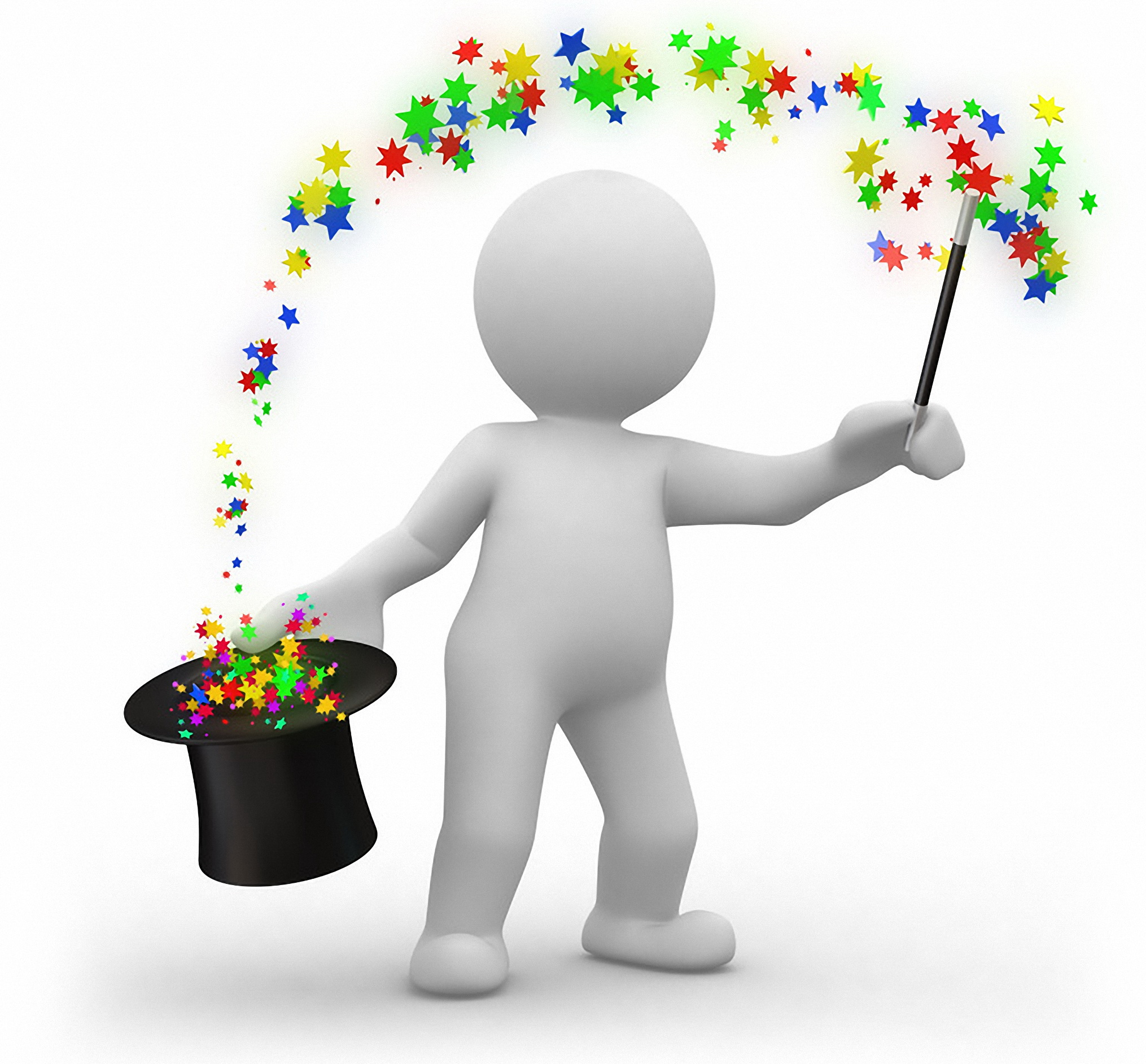